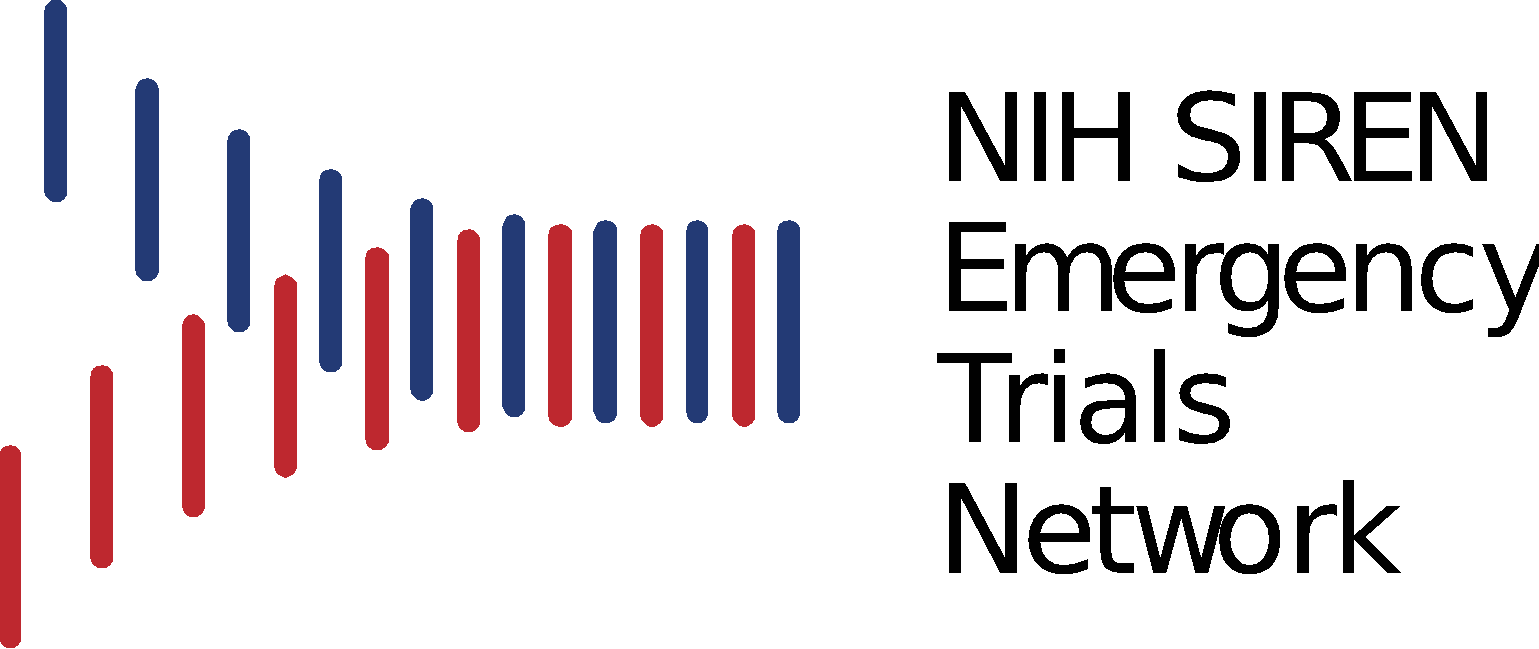 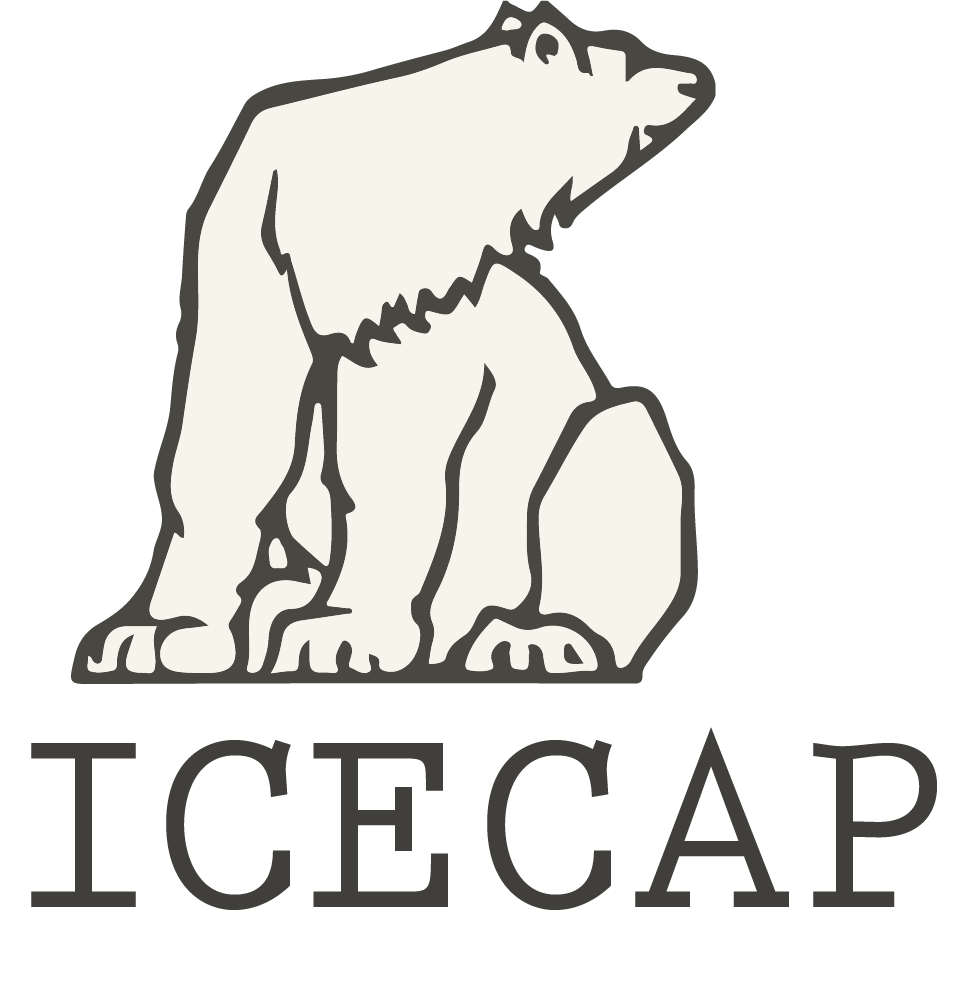 Central IRB and e-Consent
Investigator Kick-off Meeting
January 30-31, Clearwater, Florida
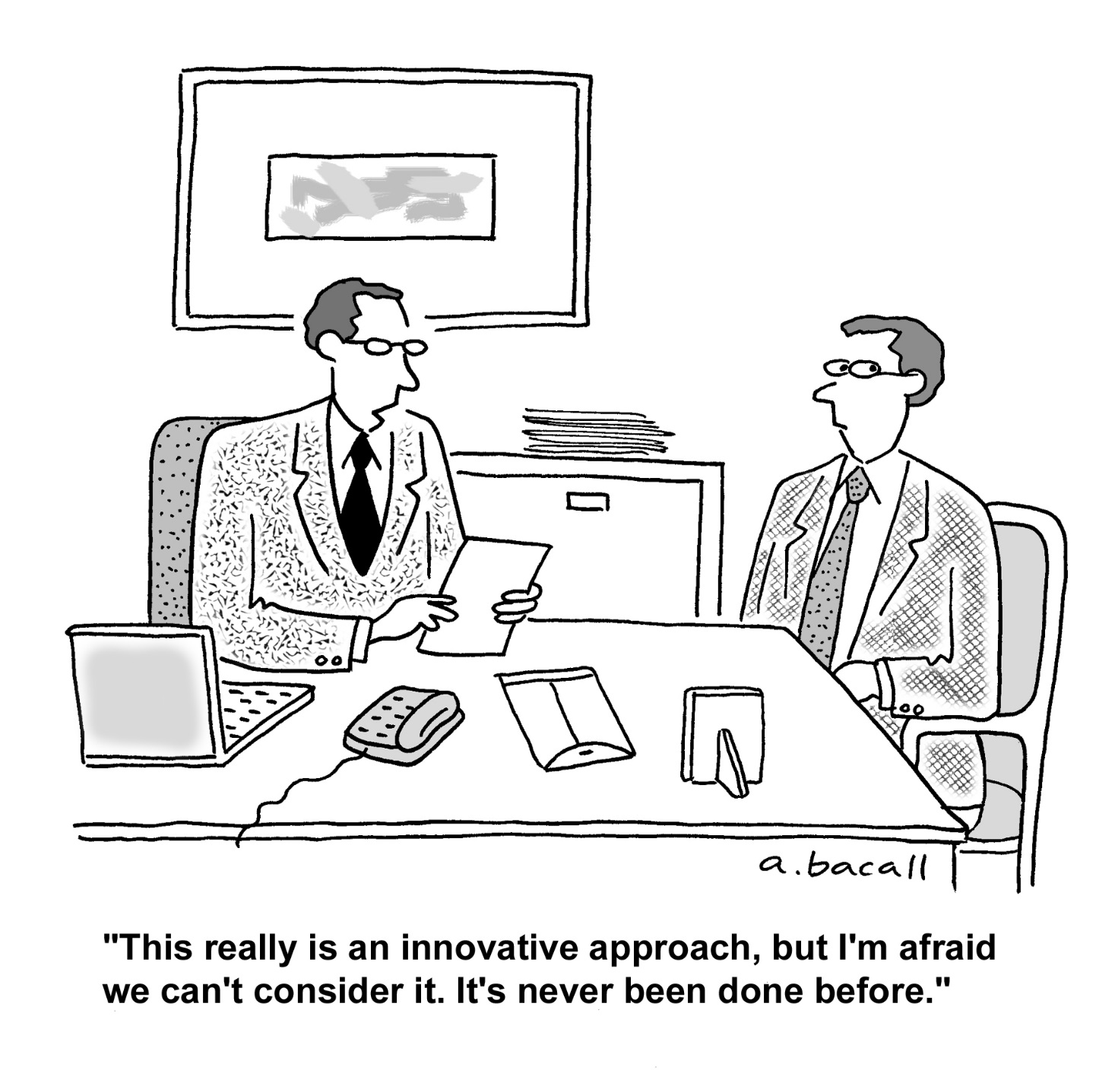 [Speaker Notes: Adverse events – seriousness is all relative]
Objectives
Why a central IRB?

What a CIRB is and is not.

How it works.

The e-consent platform
CD
Why a central IRB?
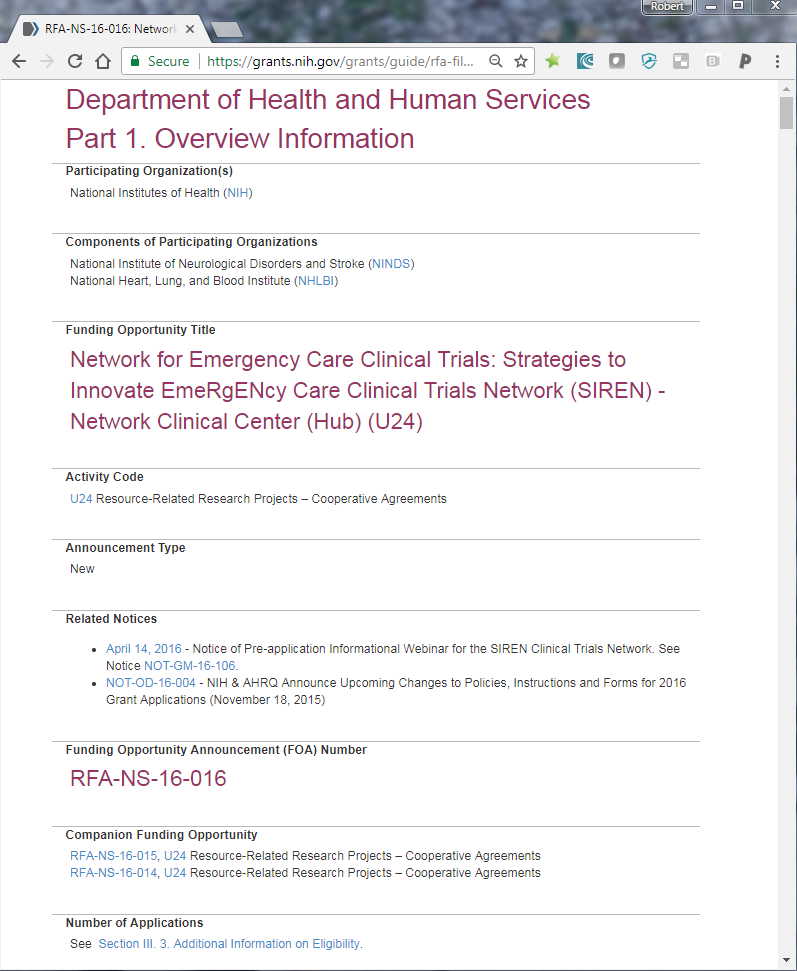 Why a central IRB?
Empowerment

Equity

Efficiency

Expertise
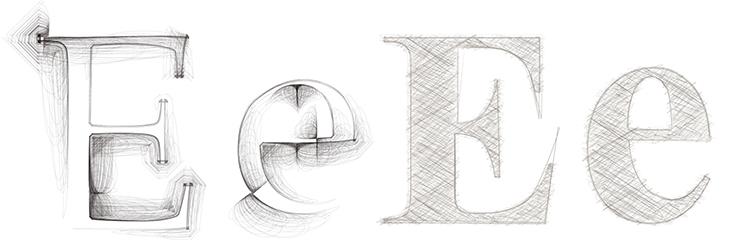 What a CIRB is and is not
It IS a replacement for your local IRB panel
Protocol review, consent review, site applications, AE’s, ORIO’s, SCR’s

It IS NOT a replacement for everything your local IRB office does
Contracts, staff training, certification, billing, COI, radiation comm, etc.
How it works
Sponsor
Reliance agreements
Local processes
Ceding documents
Site applications
Approvals
AE and ORIO reporting
SCR
How it works
ER-CIRB
CIRB
Communication
Data flow
Avoid triplicative data entry
Avoid download/upload
IRB-IT
CTMS WebDCU
CCC
Site
Site
Site
Site
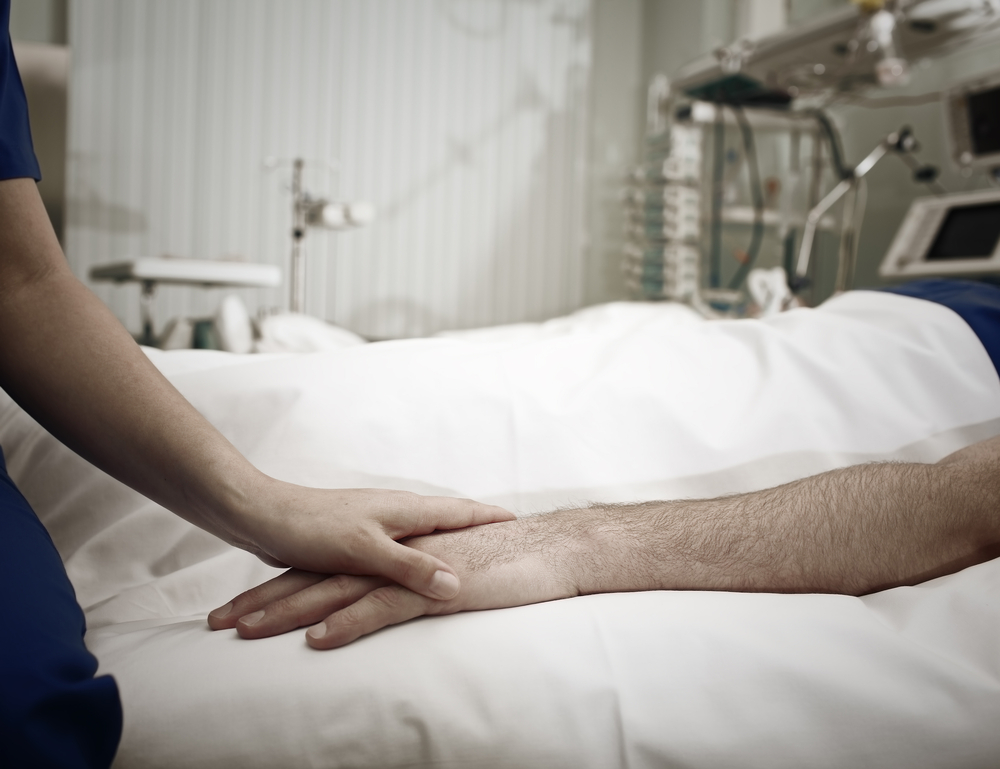 E-consent document
Consent remains a human process
Adjustable text size
Error reduction
Compliant remote consent documentation
Completes the web based study binder
Facilitate remote monitoring
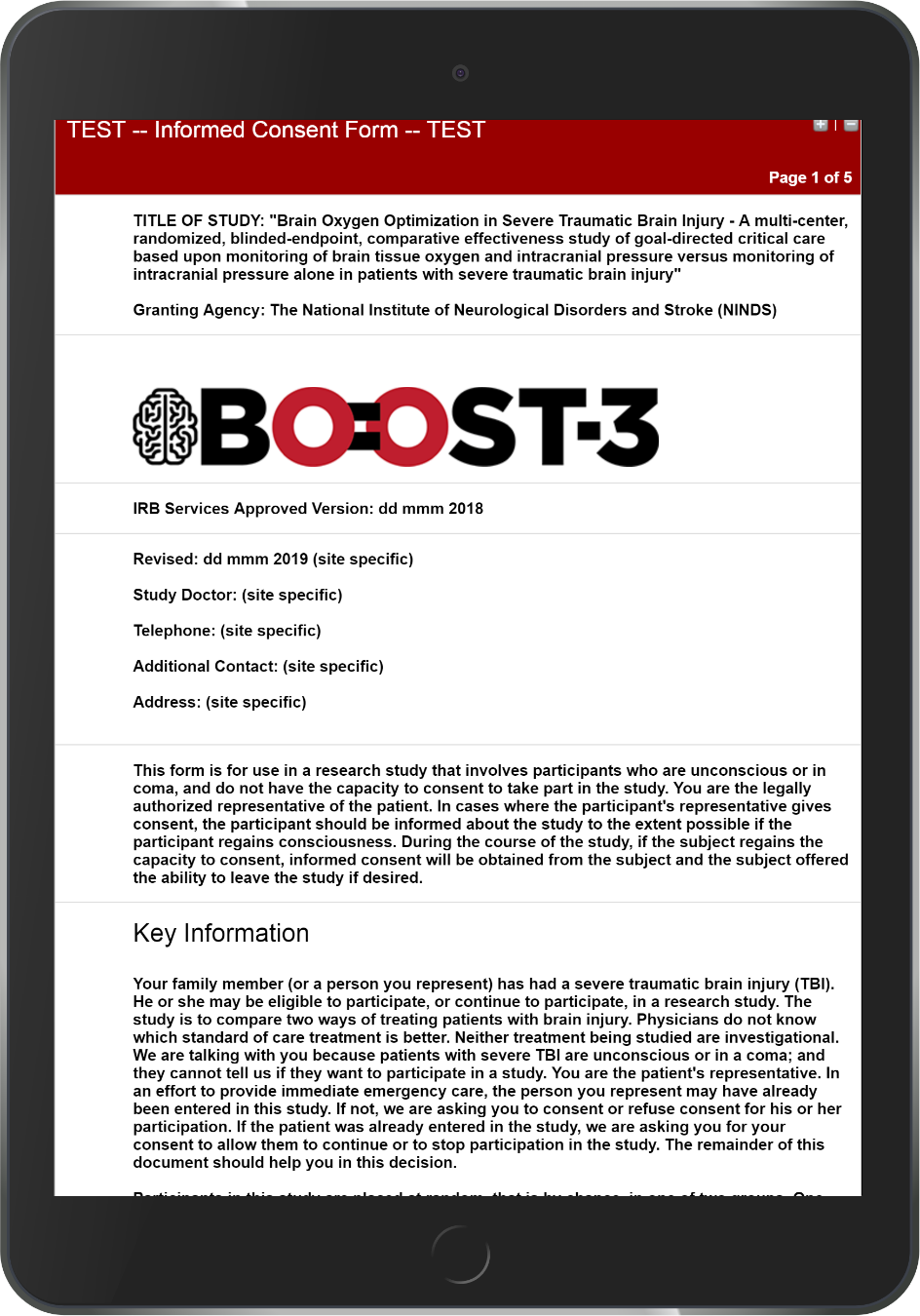 Link to test form
Link to simulator
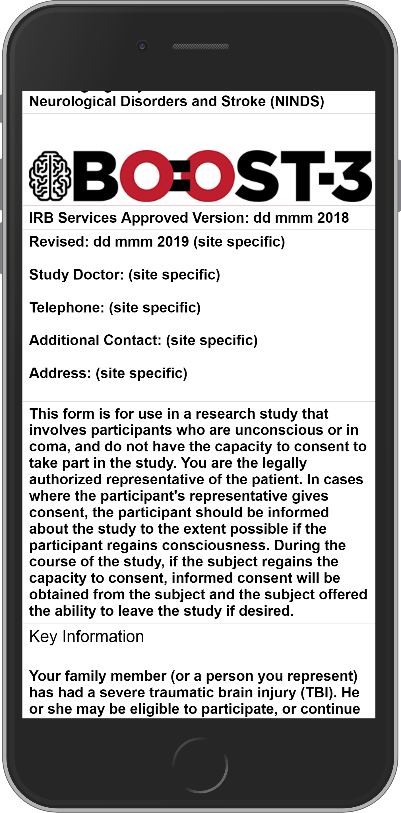 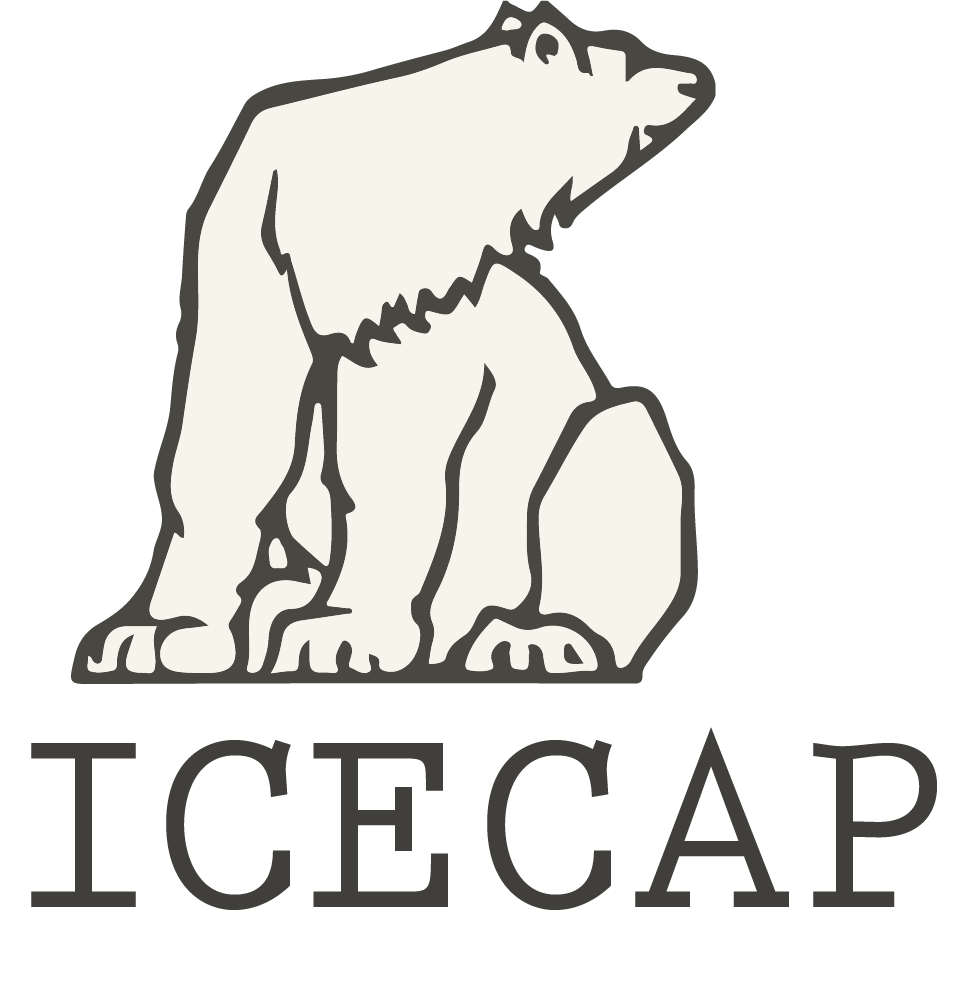 RedCap
Compliant
Web based
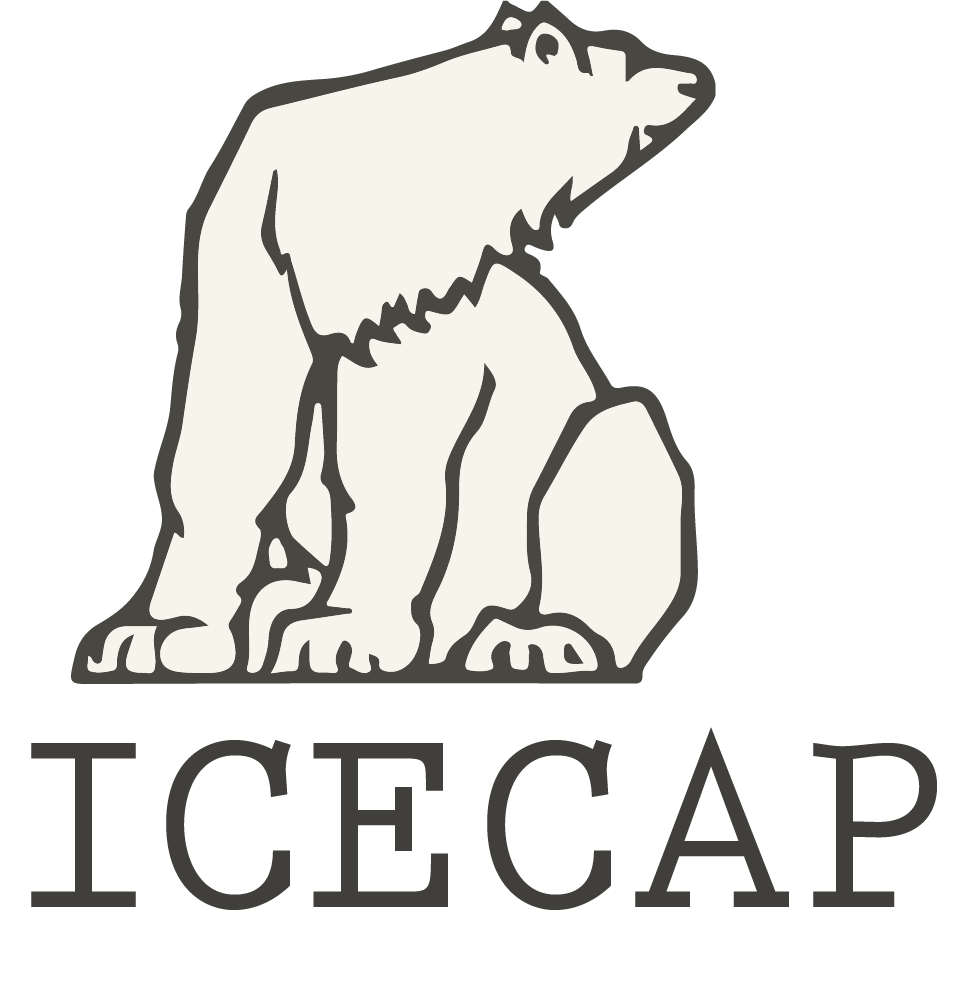 Questions?
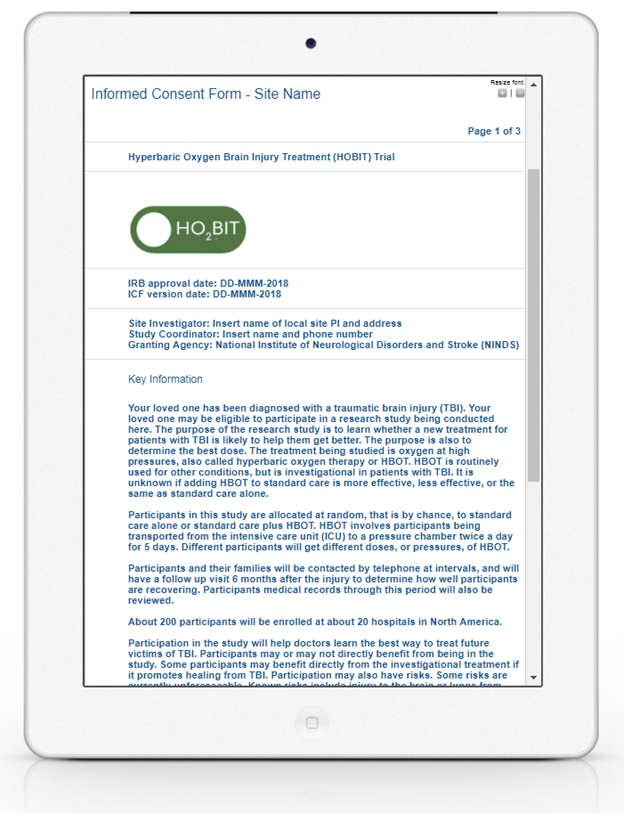 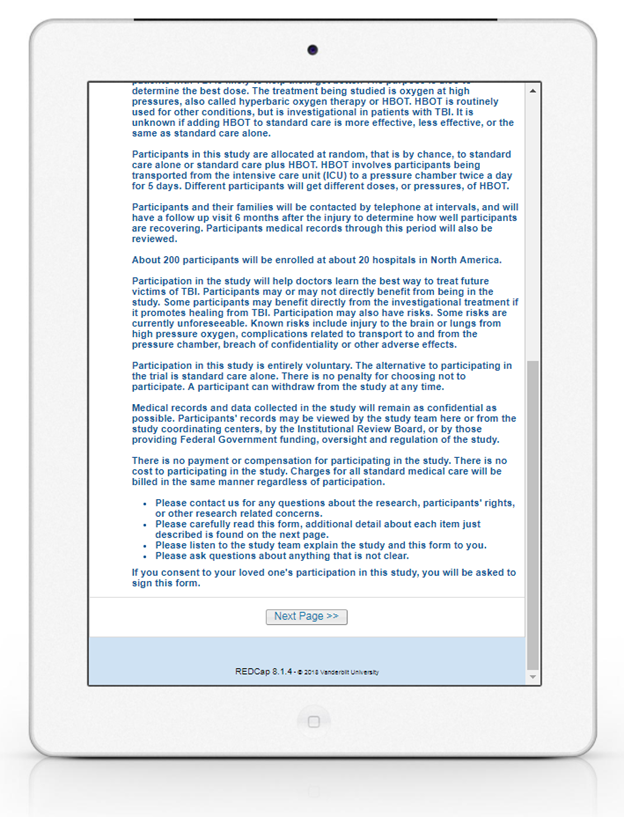 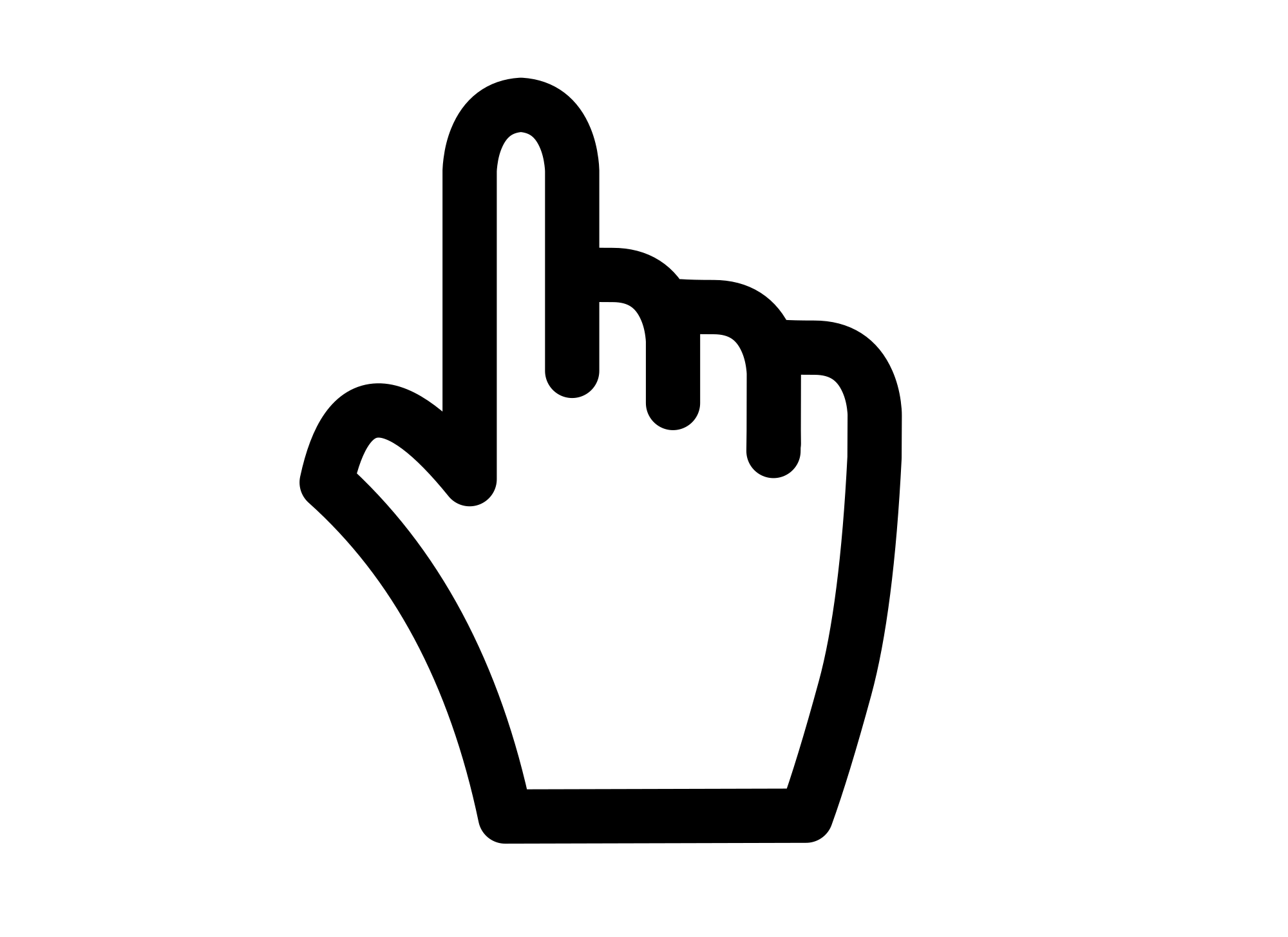 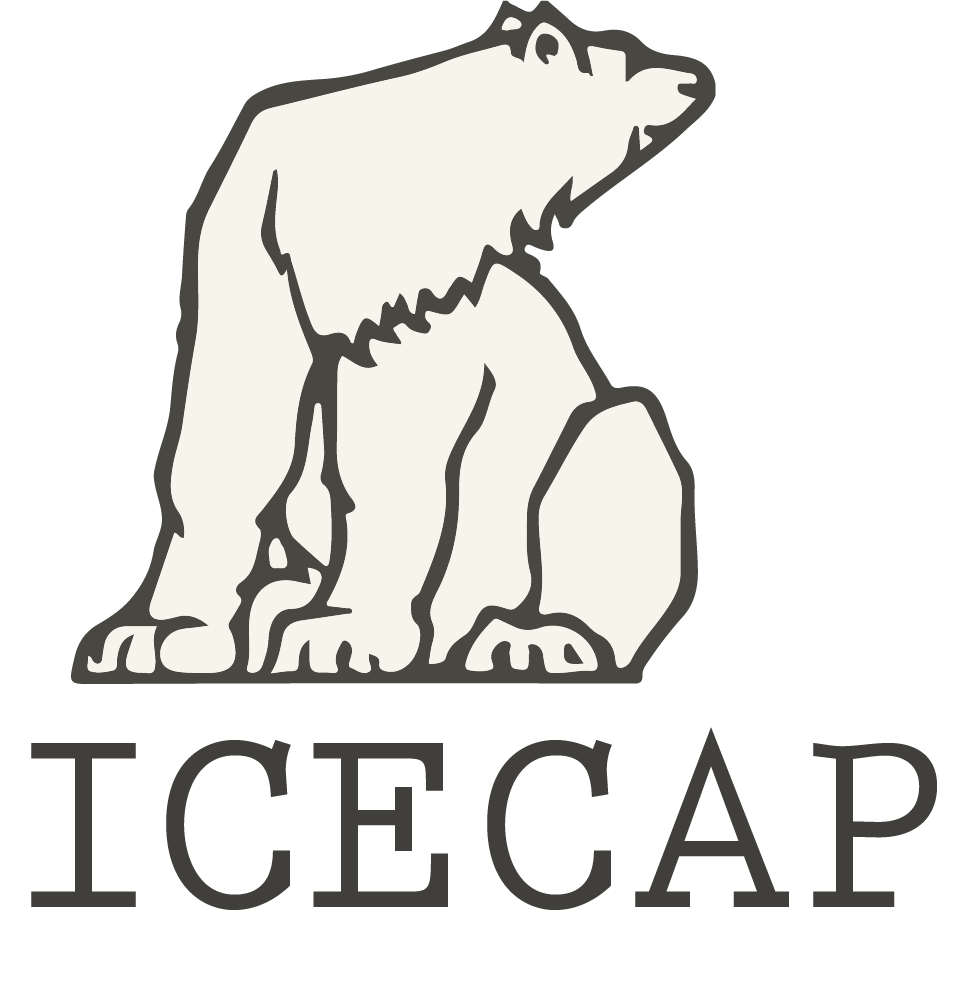 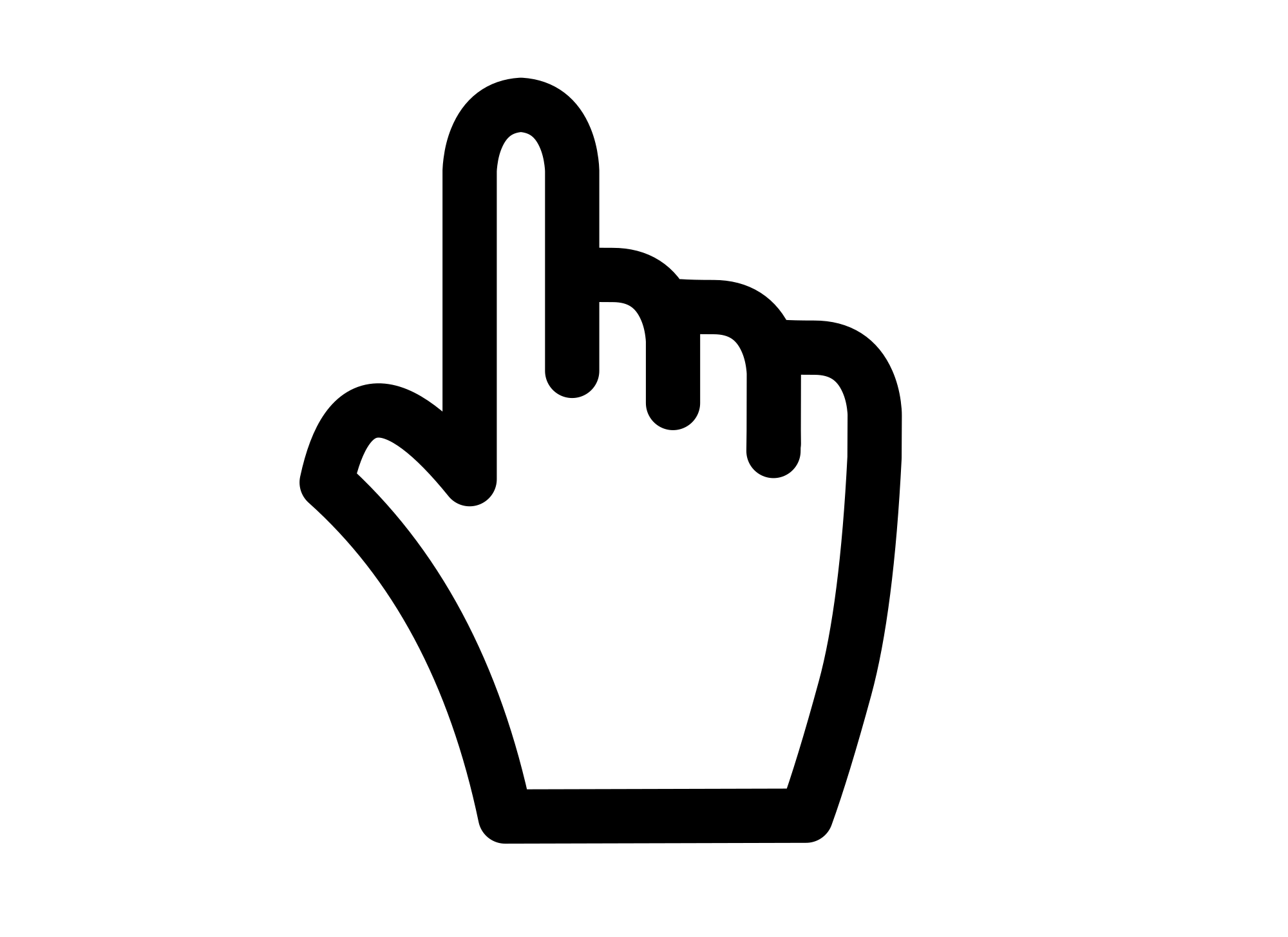 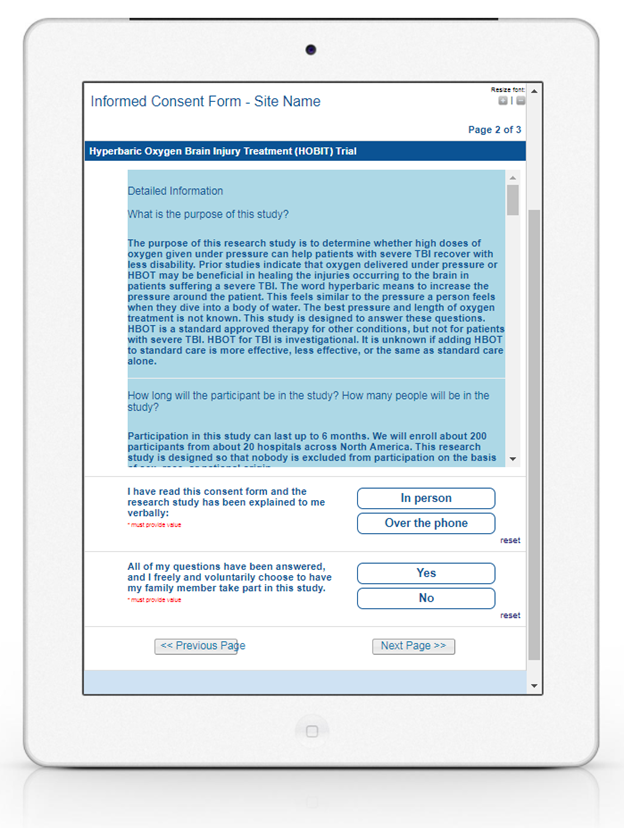 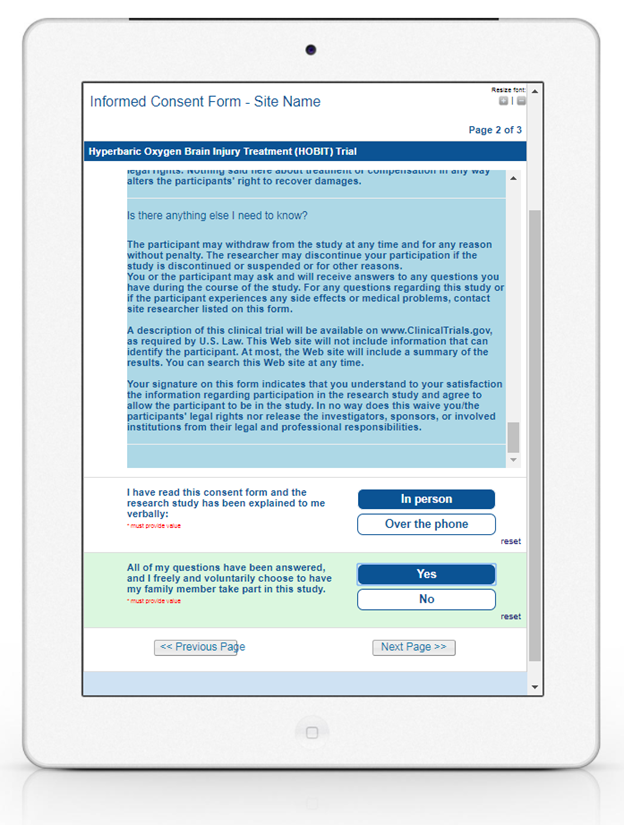 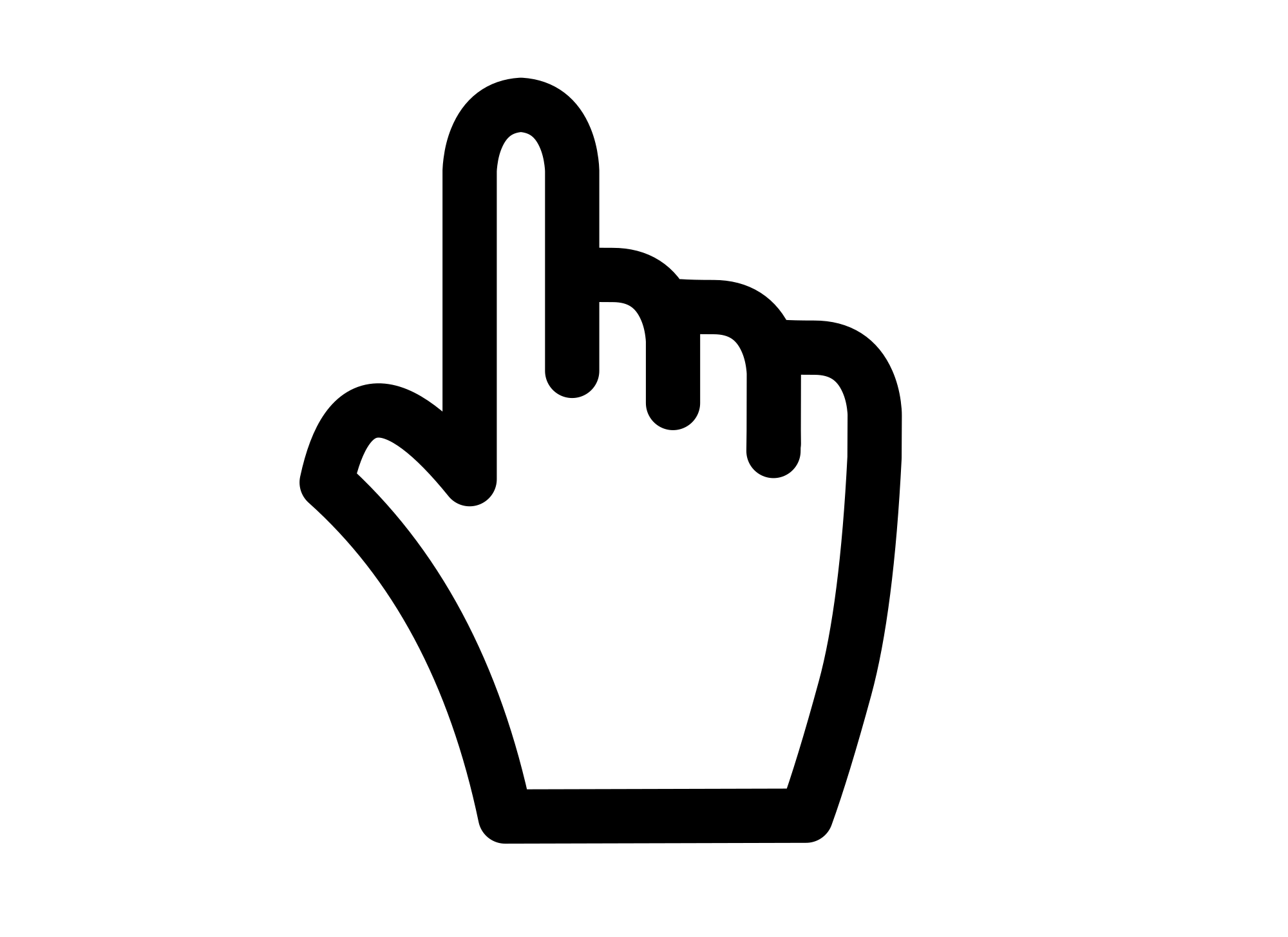 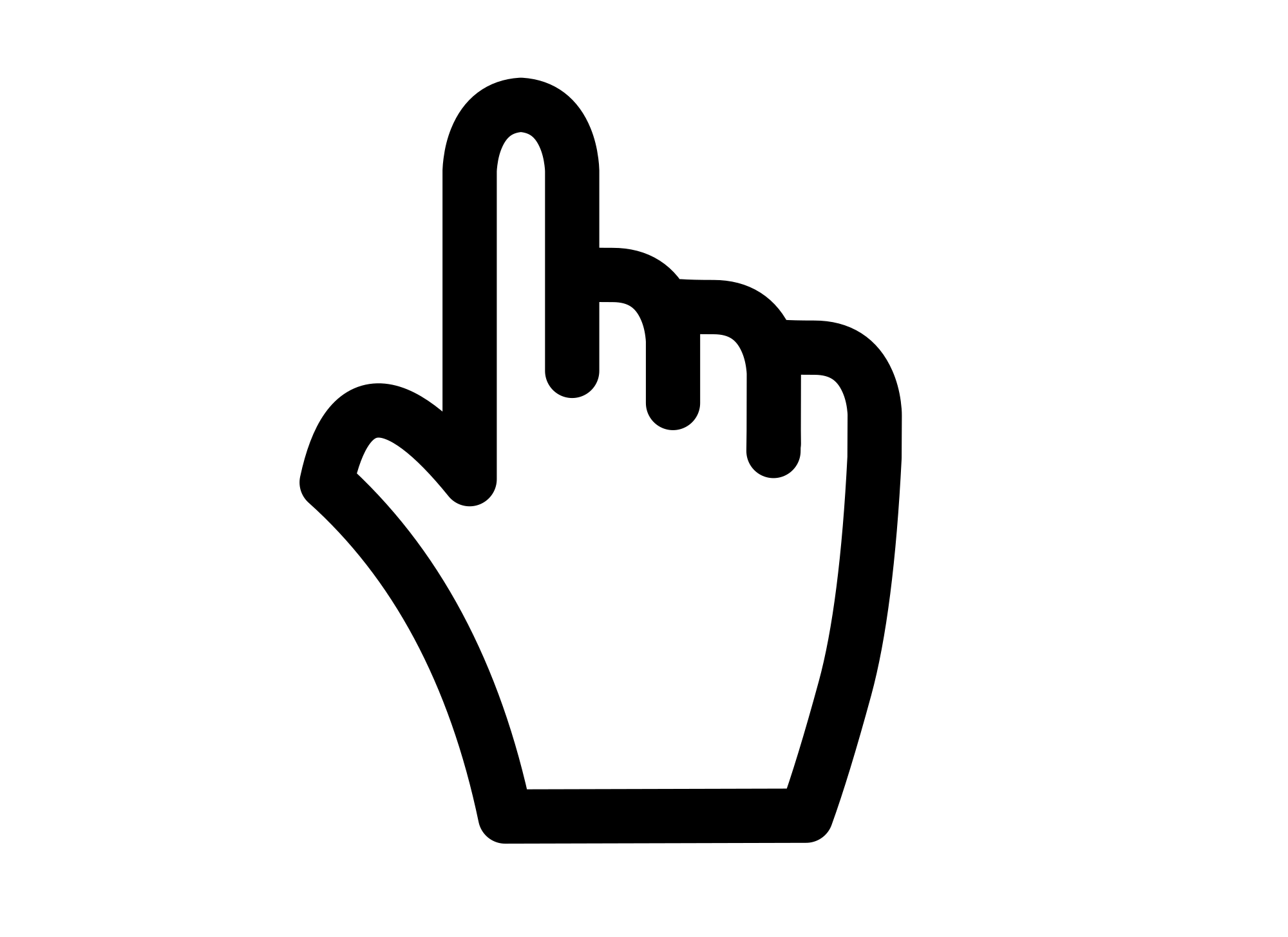 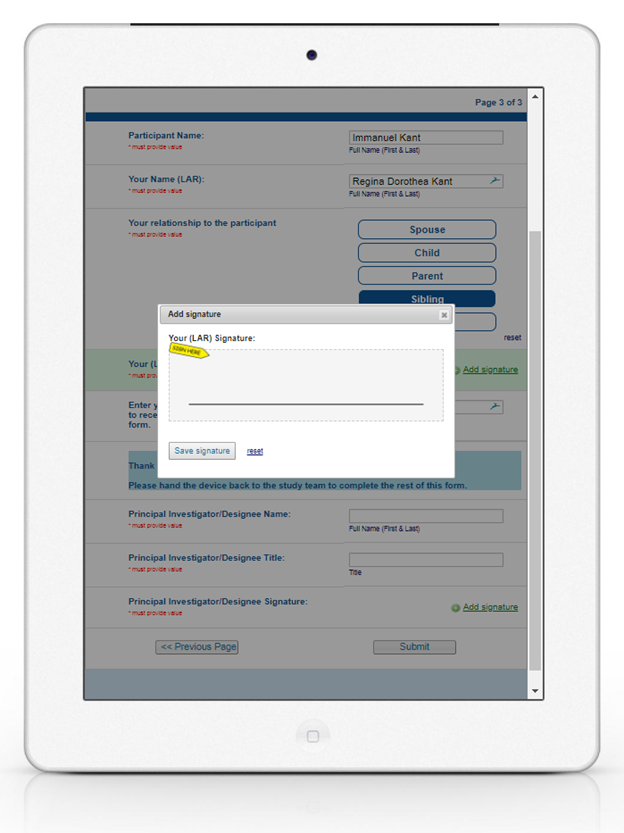 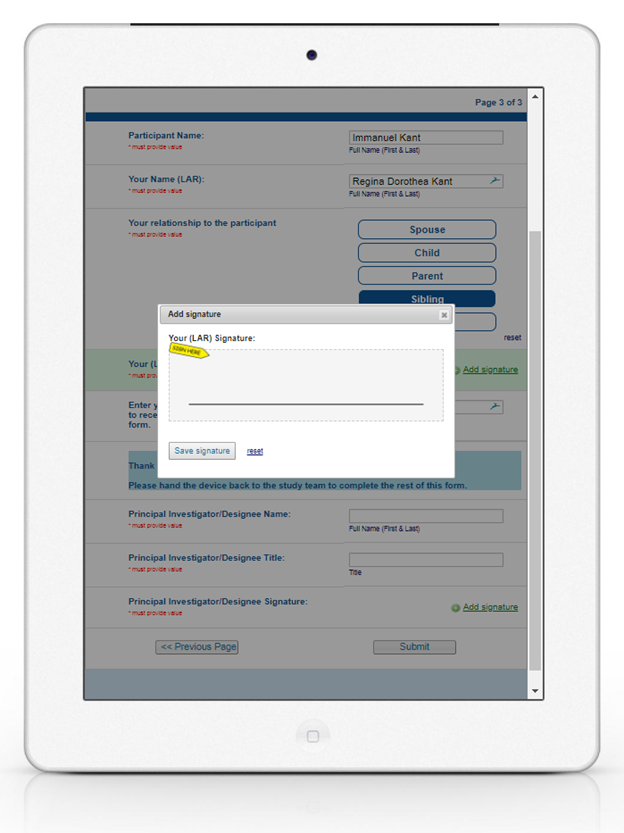 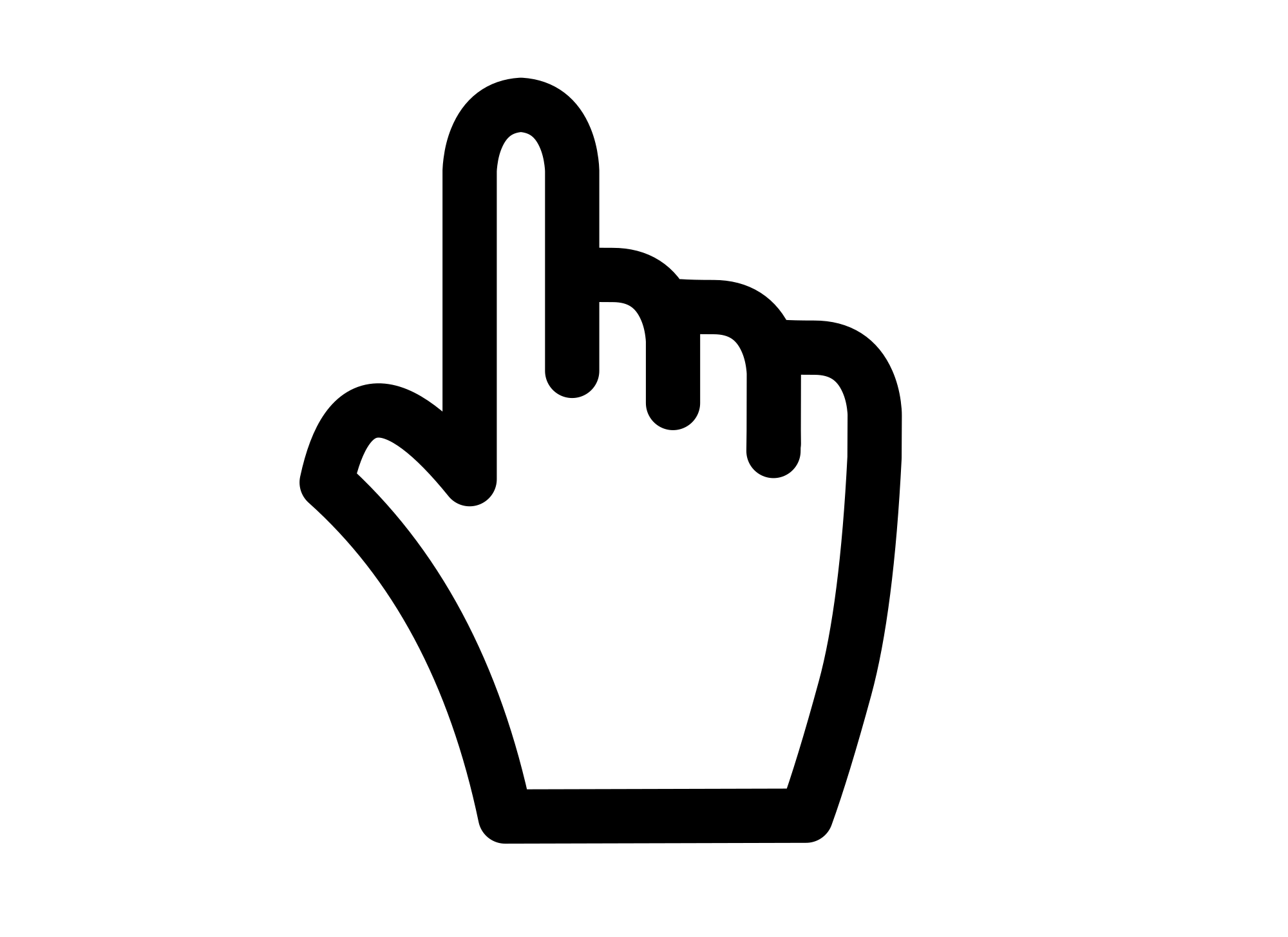 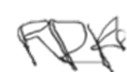 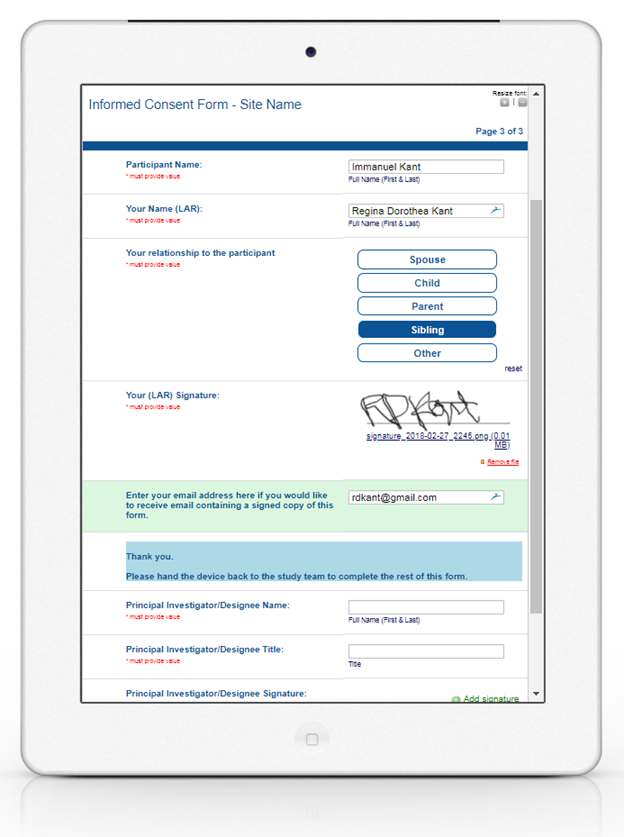 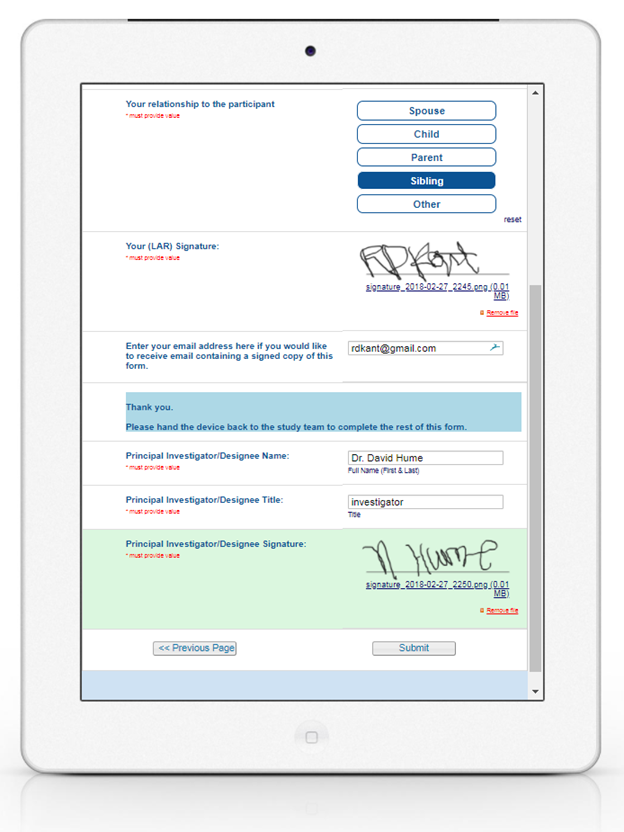 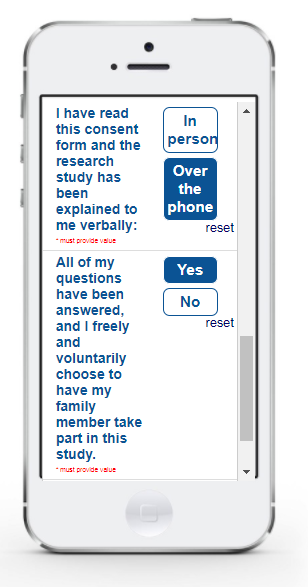 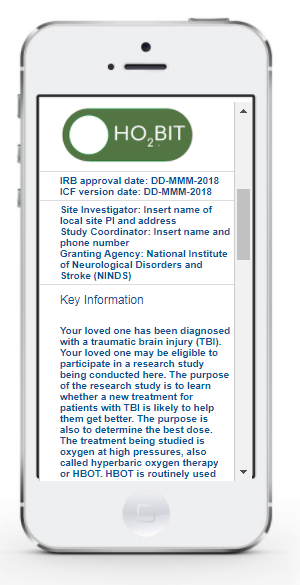 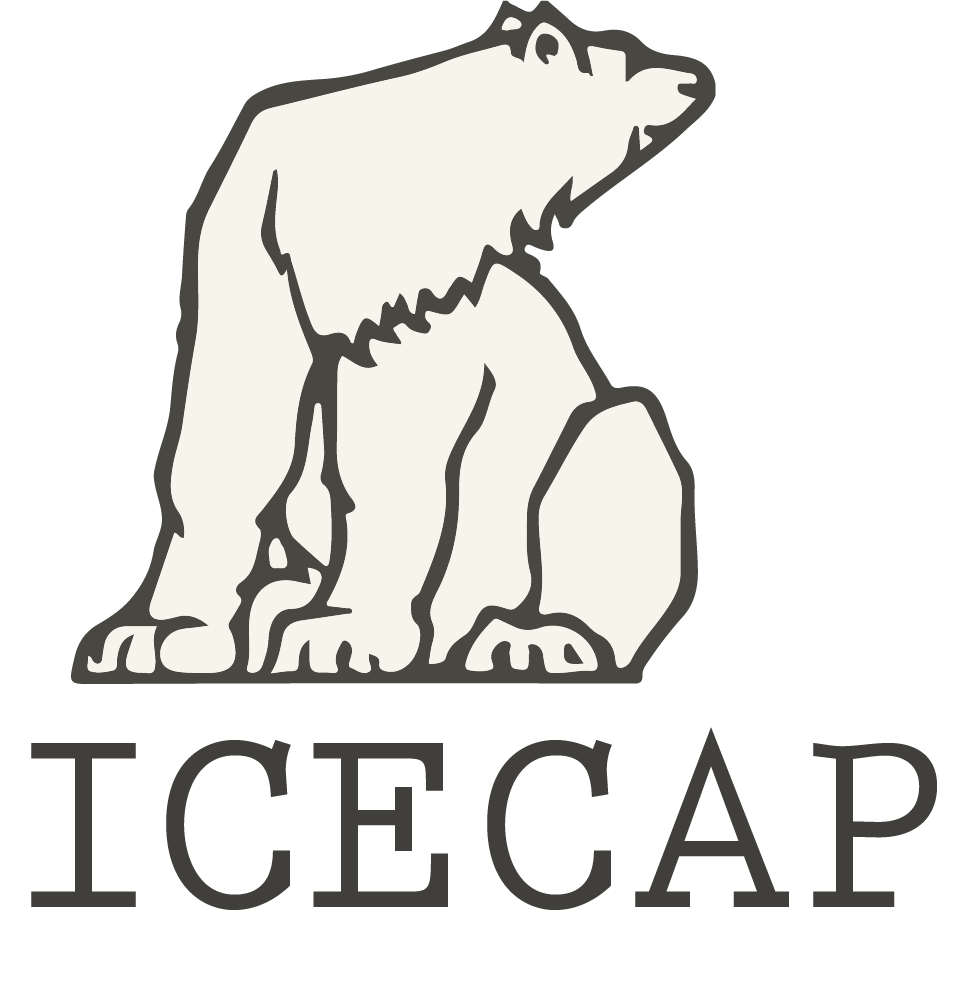 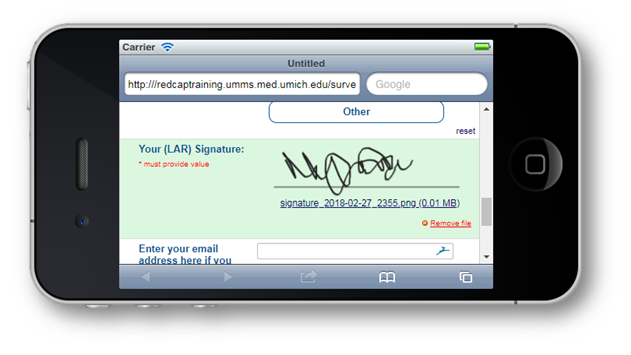 Questions?